Big O and Algorithms (Part 1)
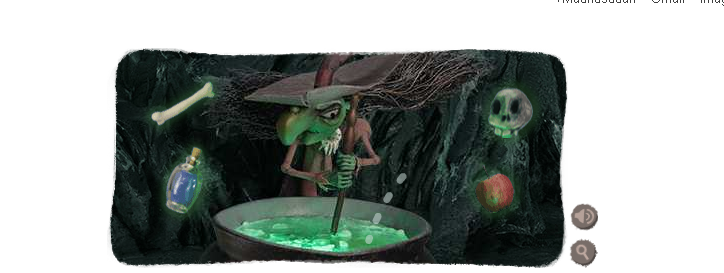 by Google today
Discrete Structures (CS 173)
Madhusudan Parthasarathy, University of Illinois
1
Announcements
Midterm 2: how did it go?


All the usual homeworks due this week
2
This week
How do we characterize the computational cost of an algorithm?

How do we compare the speed of two algorithms?

How do we compute cost based on code or pseudocode?
3
Today
How do we characterize the computational cost of an algorithm?

How do we compare the speed of two algorithms?

How do we compute cost based on code or pseudocode?
4
How should we think about an algorithm’s computational cost?
Time taken?

Number of instructions called?

Expected time as a function of the inputs?

How quickly the cost grows as a function of the inputs
5
Example: Finding smallest m values
output = findmin(input, m) % returns m smallest inputs

for each ith output (there are m of these)
    for each jth input (there are n of these)
	if j is not used  and input(j) < output(i)
	   output(i) = input(j);
           j_out = j;
       end
    end
    mark that j_out has been used as an output
end
return output
See findmin.m
6
Example: Finding smallest m values
Constants that depend on implementation details, architecture, etc.
Dominant factor
7
Key ideas in runtime analysis
8
Asymptotic relationships
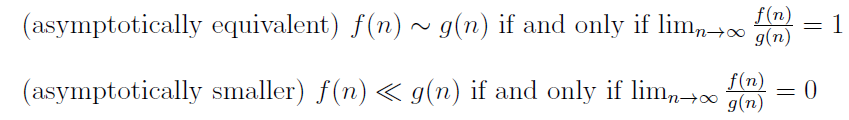 9
Ordering of functions
10
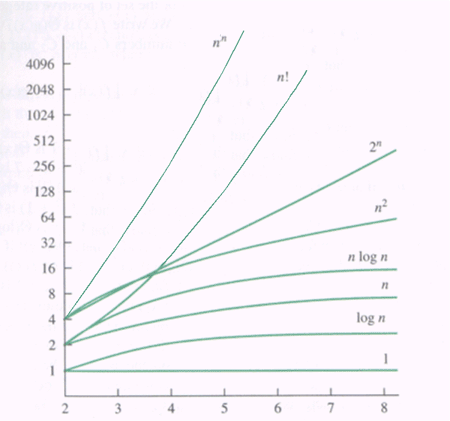 11
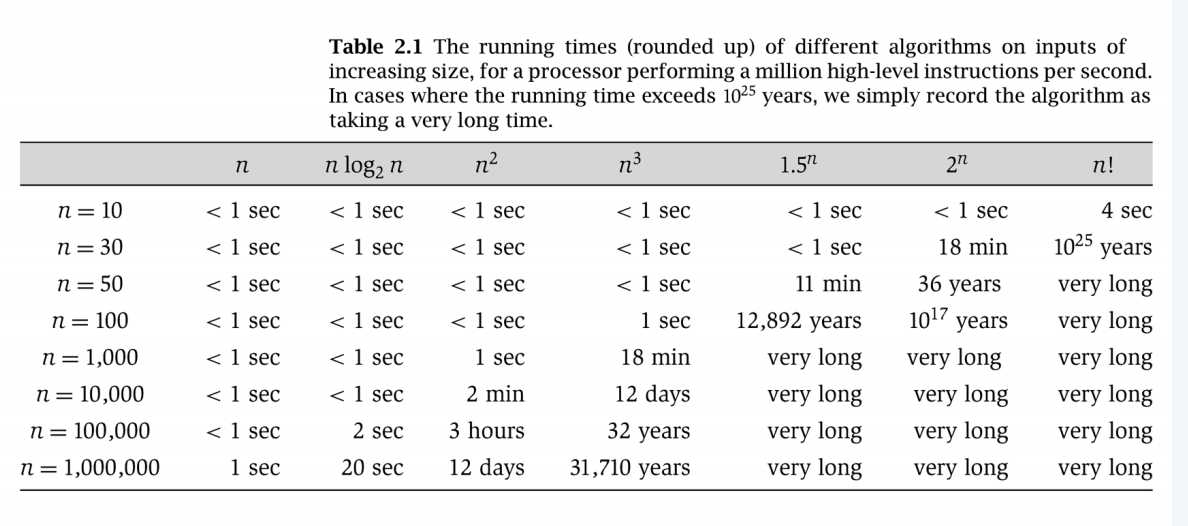 12
Example: comparing findmin algorithms
output = findmin(input, m)  % can be implemented different ways

for each ith output (there are m of these)
    for each jth input (there are n of these)
	if j is not used  and input(j) < output(i)
	   output(i) = input(j);
           j_out = j;
       end
    end
    mark that j_out has been used as an output
end
return output
output = findmin_sort(input, m)
sorted_input = sort(input, ascending);
output = sorted_input(1…m);
13
Big-O: motivation
14
Big-O
15
16
17
Proving Big-O with induction
18
[Speaker Notes: 10k^2 + 20k+10 <= 10.2^k + 10.2^k
10k^2+20k+10 <= 10.2^k + 10(2k+1) <= 10.2^k+10.2^k
As 2k+1 <10.2^k, for k>3.]
Things to remember
19
Next class
Analyzing pseudocode
20